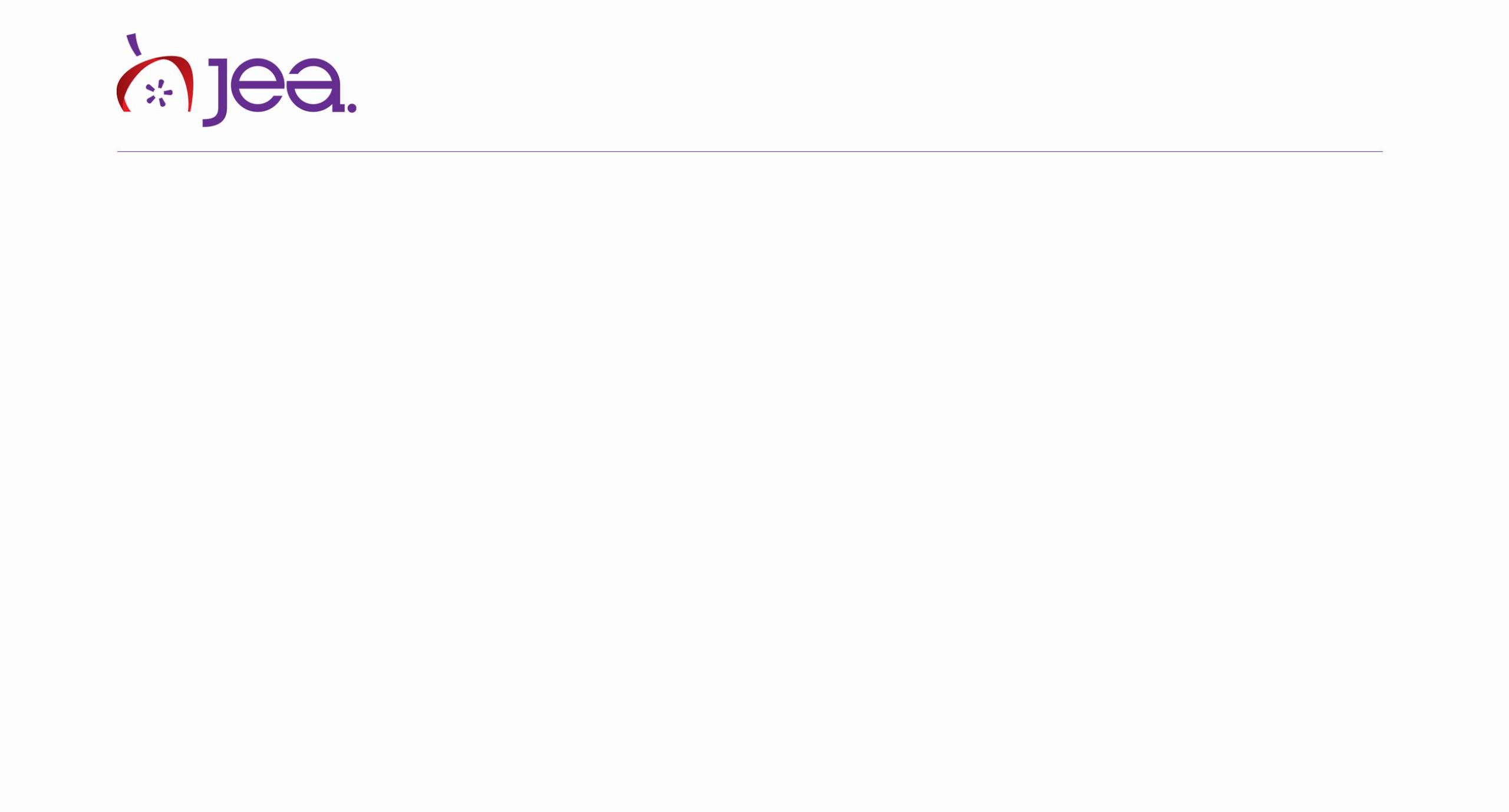 Ethics
and Satire
Opinion Writing
The problem with humor
And the good thing about it... 

Humor allows people to talk about things that make them uncomfortable. Good humor is often surprising and risky. Satire can make a point and make people laugh, but it also can make others angry.
Ethical considerations
When creating satire, journalists still must follow the same ethical (and legal) rules that any other news writing would include.
Is it clearly satire?
Satire should be so over-the-top ridiculous that it is obviously not a real story. Then you should label it as satire and make clear it is not real news.

Mislabeled satire makes people feel stupid and can spread false information. Labeling an individual story as satire is also important because of the many ways readers find stories through various searches, separate from the main publication, where a page or section may be labeled.
If it was real, would it hurt someone’s reputation or feelings?
Satire can make fun of politicians and celebrities, but when it comes to the school community, journalists should not hurt people just to get a laugh. Avoid making statements that could be libelous, don’t stereotype groups, and be careful with the type of humor used.
Consequences
Because humor tends to touch on edgy and uncomfortable issues, and because writers can’t use facts as a reason for their writing, satire is one place where student publications can easily get into trouble.
Example
In 2007, a writer at East Cowtega High School in Georgia wrote a satire suggesting fifth graders who do poorly on a standardized be euthanized. It was in the style of “A Modest Proposal” by Jonathan Swift.
But it was a joke...
Community members complained. Even those who understood the story was a satire thought it was inappropriate to joke about killing kids. 

The newspaper adviser was replaced, and the school’s administration moved to have more control over the school newspaper.
Be careful
Satire isn’t bad, but it is hard to do well. Remember professional satirists are dealing with large audiences and famous targets, and even then media companies sometimes try to restrict them.
Questions to consider
• Is this the best way to make the point?
• Will all of the audience understand this is satire? A freshman who struggles with reading? Someone who finds the story online and doesn’t know our community? 
• How does this story portray our community? The people and groups it covers?
• How will this story affect our publication’s reputation?
• How will our administration react to this story? How will they react if there are community complaints?
When in doubt, pick your battles
Sometimes student publications have good reason to cover controversial stories. If you have a reputation of responsible, careful reporting, you can afford to cover difficult issues. Those stories can be worth the risk.
Satire is fun
Fun is good, but it is not worth risking your publication’s reputation, its freedom of expression, its existence or your adviser’s job if it angers people. 

Be especially careful when writing satire and deciding whether to publish it.
Source
Beckwith, Maggie. “'Advisory board' formed after Ga. student paper runs 'Modest Proposal'-style satire.” Student Press Law Center. 19 October 2013. Web.